15.1Darwin’s Theory of Evolution by Natural Selection
Continued
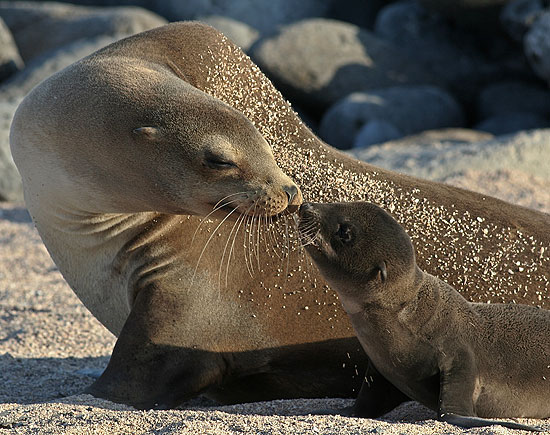 15.1Darwin’s Theory of Evolution by Natural Selection
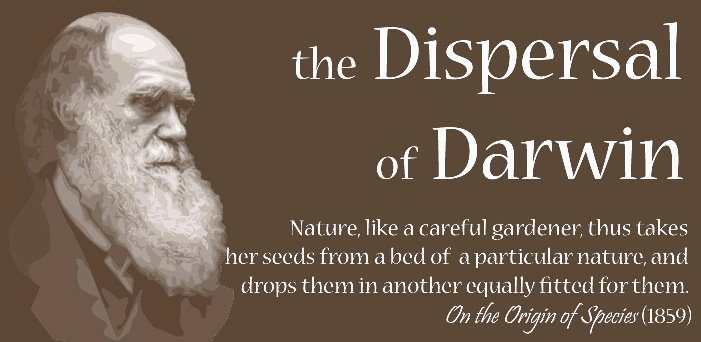 Darwin’s Return
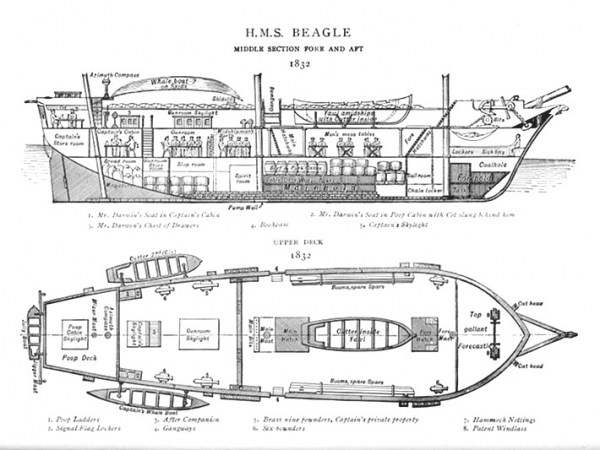 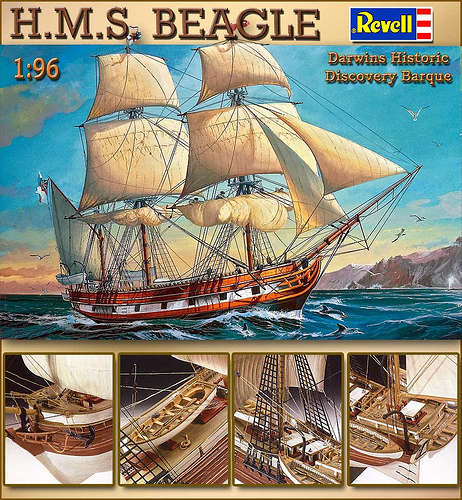 Darwin’s Return
Darwin returned to England in 1836 and brought the specimens he had collected from around the world.
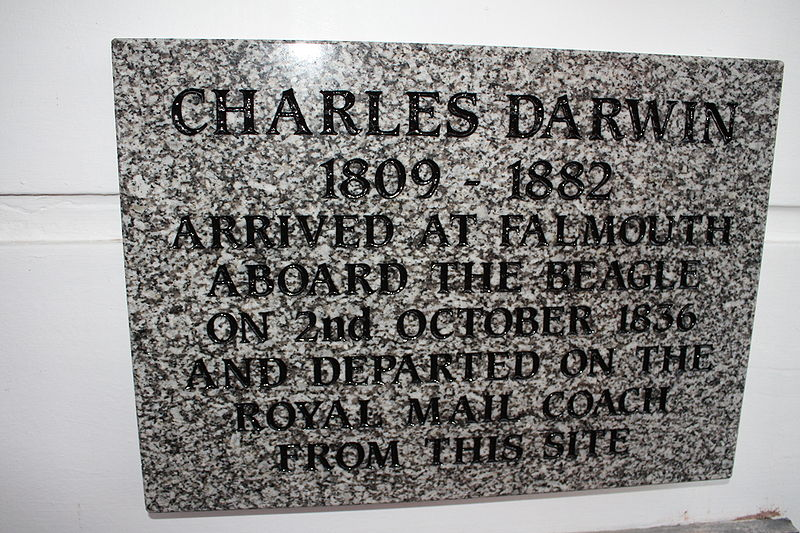 Darwin’s Return
He made some remarkable discoveries about some species – most notably- finches
Darwin’s Return
There were other examples too, of animals found on the Galapagos, but nowhere else.
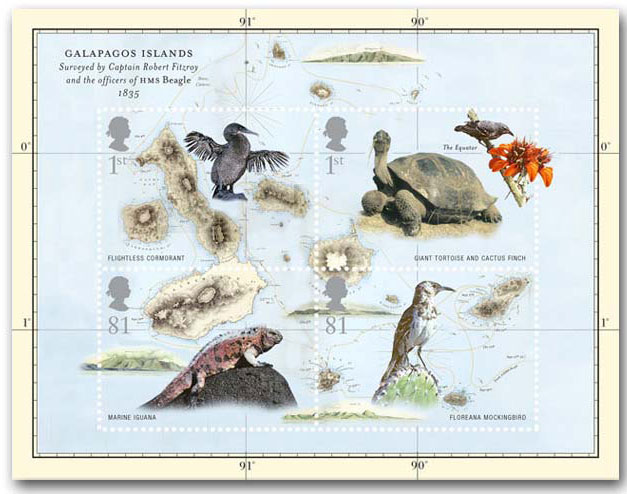 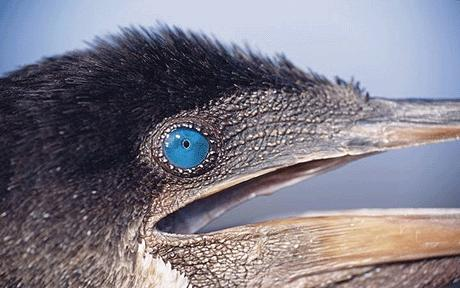 Darwin’s Return
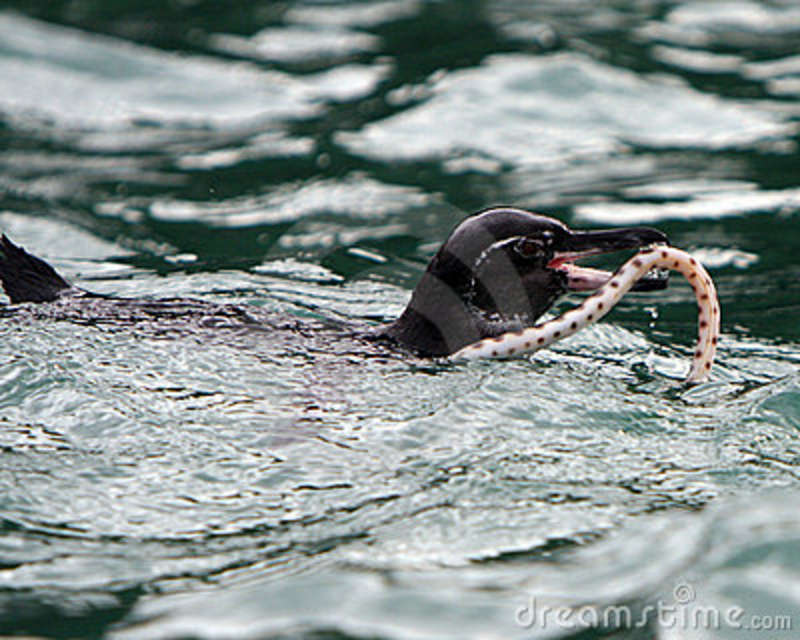 He began to work on making sense of these findings.
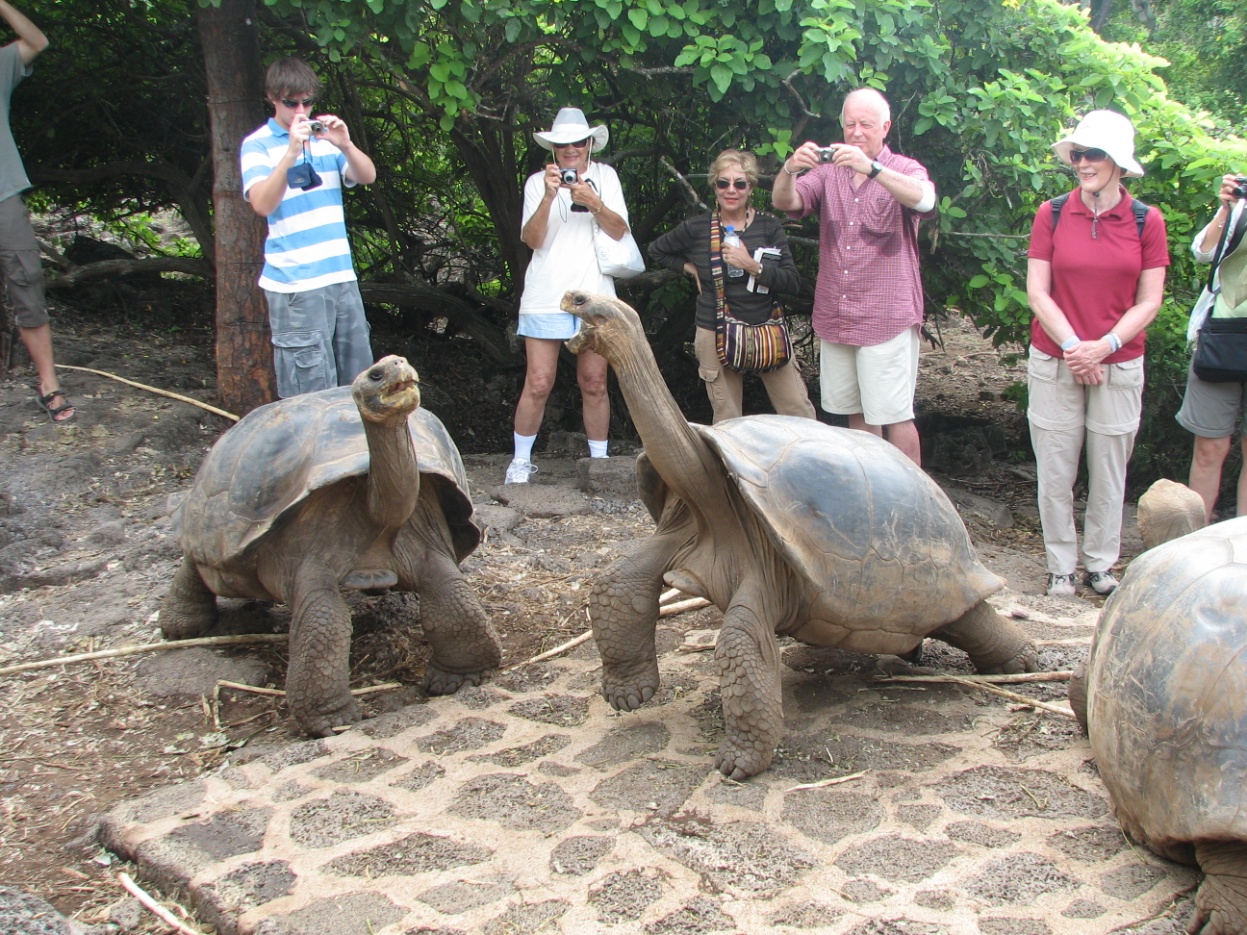 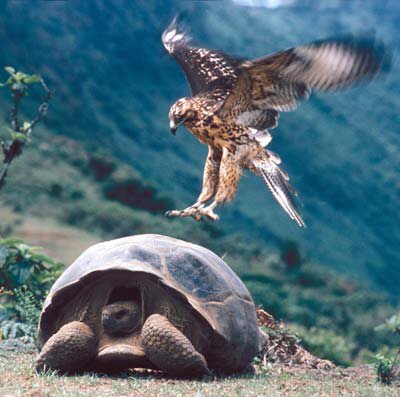 Darwin’s Return
He spent the next 23 years putting together his theory
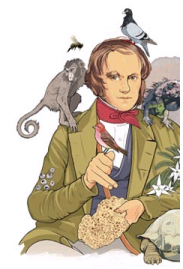 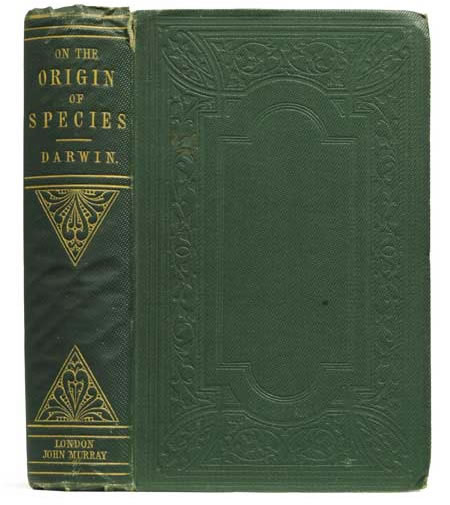 In 1859 he published On the Origin of Species.
The Big Idea
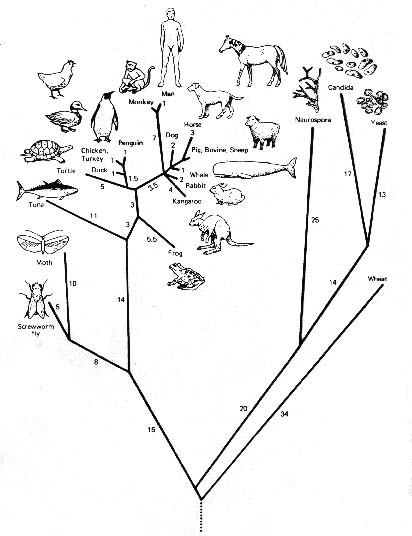 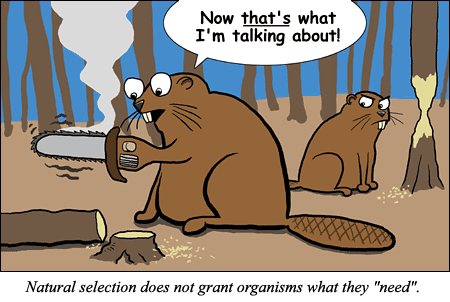 The Big Idea
Response to Darwin’s work was very divided
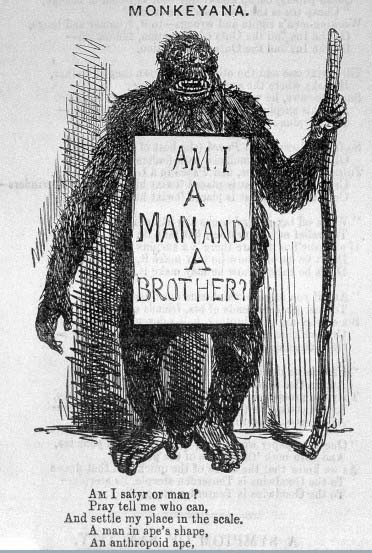 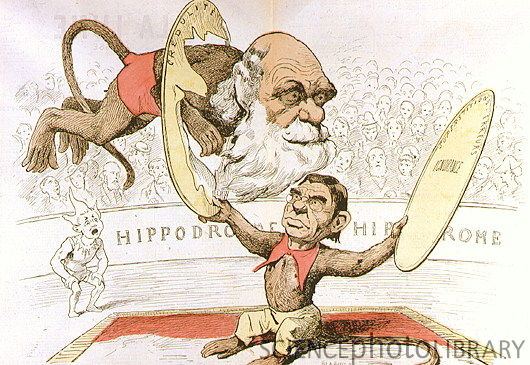 The Big Idea
Some people thought it was brilliant, while others were strongly opposed.
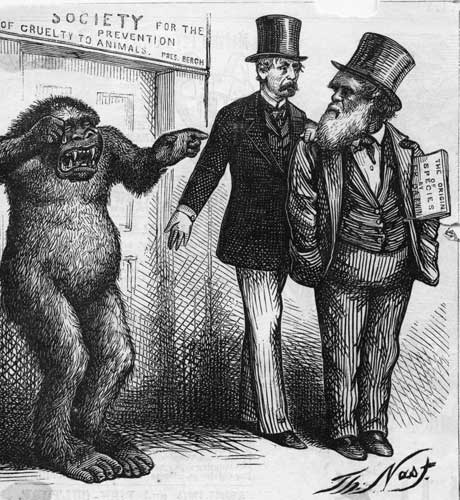 The Big Idea
A situation that is not that different from today
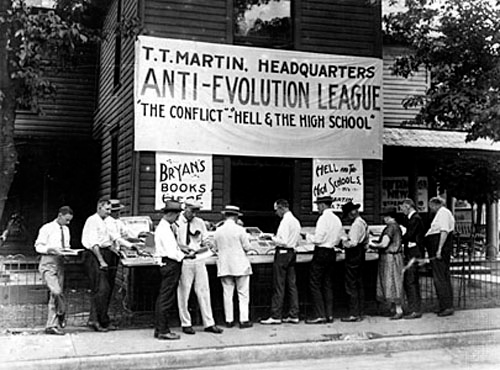 The Big Idea
What exactly is in that book anyway? 

Darwin’s principles of Theory of Evolution by Natural Selection can be summed up as follows:
Individual in a population show variations among species, and some of these variations are heritable
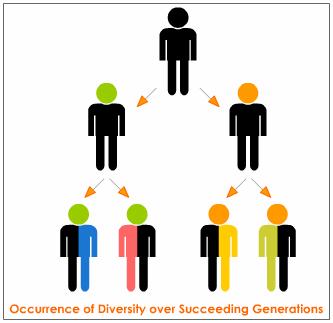 Parents pass these variations onto their offsprings
How he got 
this idea?
Individual in a population show variations among species, and some of these variations are heritable
Darwin had no idea about DNA (genes) but noticed that animal breeders used heritable variation to produce animals with desirable characteristics
Called Artificial
Selection, nature
provided the variation,
and humans selected
the variations they
found useful.
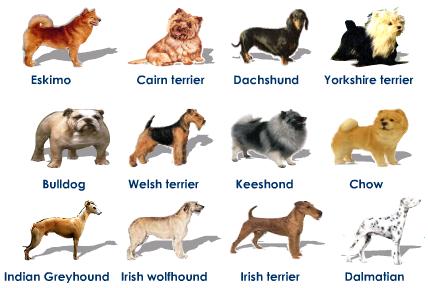 Individual in a population show variations among species, and some of these variations are heritable
Darwin was convinced a process like artificial selection was at work in nature.
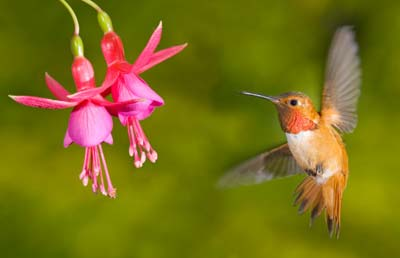 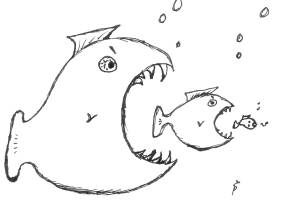 Organisms have more young than can survive on the available resources
Darwin recalled the work of Malthus on population growth 
– having too many offspring would result in a competition for resources.
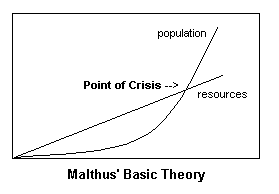 Which ones, Darwin wondered, would be the most likely to survive and reproduce?
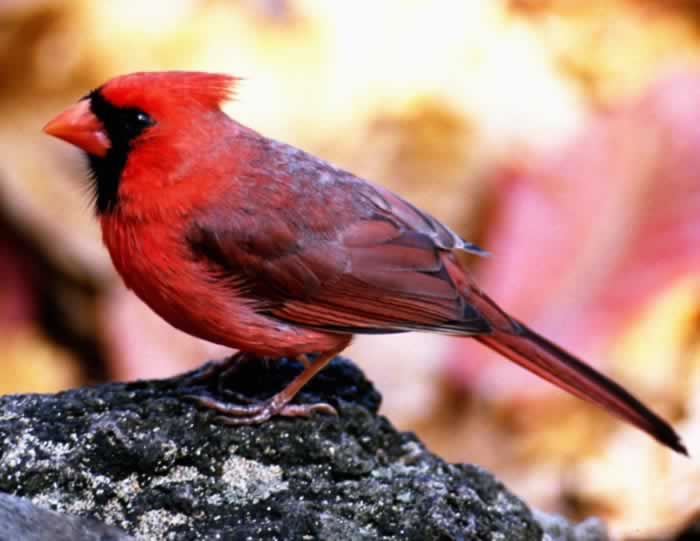 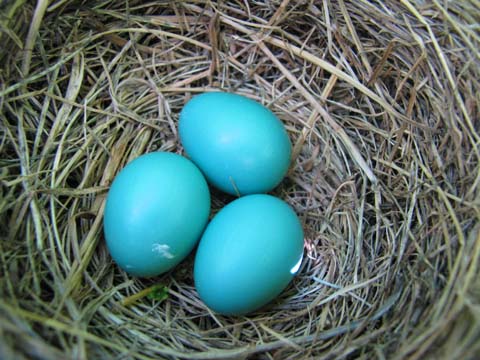 Organisms have more young that can survive on the available resources
Cardinals lay 9 eggs per summer. 
If each cardinal lived only a year, and all of the offsprings would survive, there would be over million cardinals in 7 years
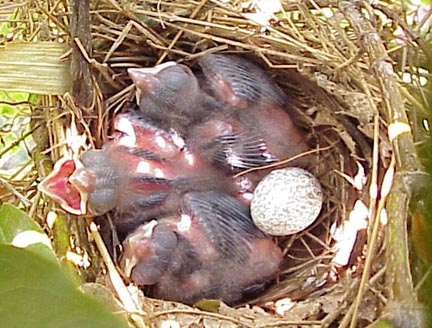 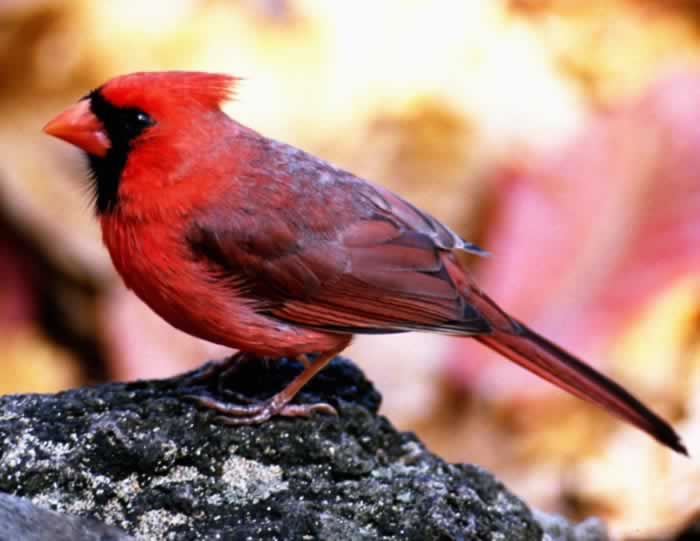 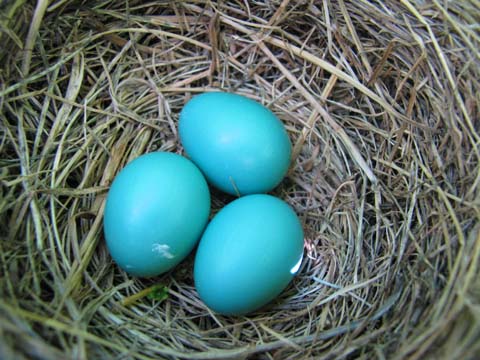 Individuals best suited to their environment, due to their variations, survive and reproduce most successfully. (variations that increase reproductive success will be more common in the next generation)
This was Darwin’s Big Idea – that nature  will select the characteristics that make
the organism the “most fit”.
Individuals best suited to their environment, due to their variations, survive and reproduce most successfully. (variations that increase reproductive success will be more common in the next generation)
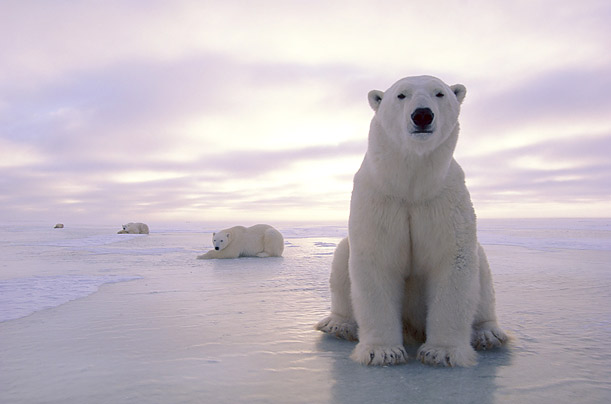 This was Darwin’s Big Idea – that nature  will select the characteristics that make
the organism the “most fit”.

He called this Natural Selection
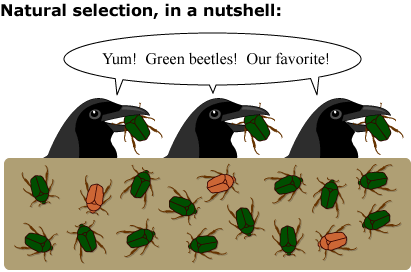 Individuals best suited to their environment, due to their variations, survive and reproduce most successfully. (variations that increase reproductive success will be more common in the next generation)
This was Darwin’s Big Idea – that nature  will select the characteristics that make
the organism the “most fit”.

He called this Natural Selection

Only organisms most fit for their environment  will reproduce and pass on their genes.
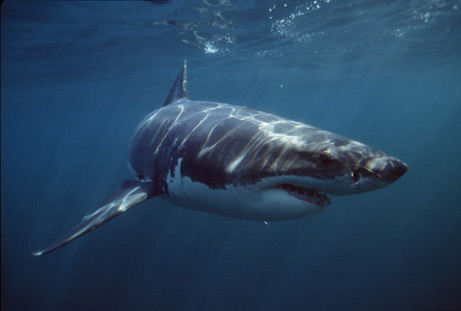 Natural Selection = “Survival of the Fittest”
If you are “FIT,” you LIVE and REPRODUCE. 
If you are “NOT AS FIT,” you DO NOT LIVE or you DO NOT REPRODUCE as well.
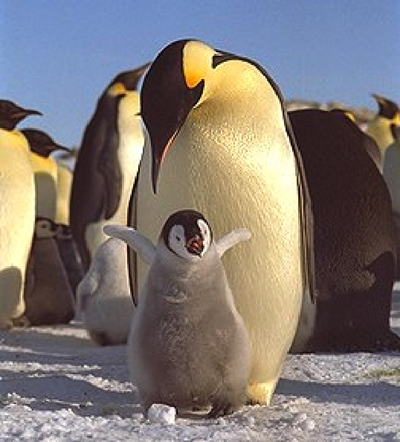 Species alive today descended with modifications from species that lived in the distant past
This process, unites all
organisms on Earth into a
single TREE OF LIFE.
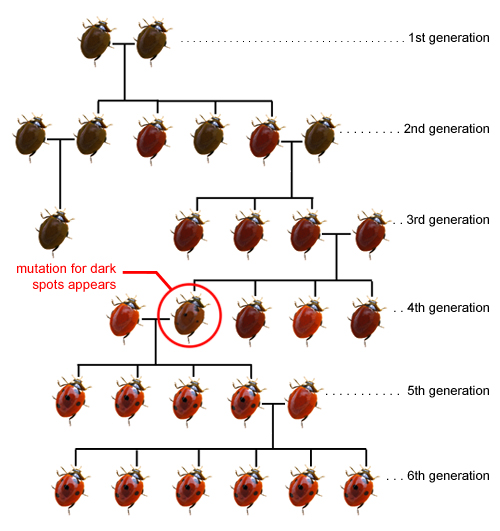 Species alive today descended with modifications from species that lived in the distant past
This process, unites all
organisms on Earth into a
single TREE OF LIFE.